都立羽村高等学校
選挙のはなしをしよう
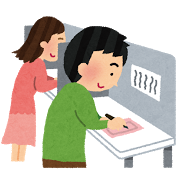 ◎羽村市選挙管理委員会
◎東京都選挙管理委員会
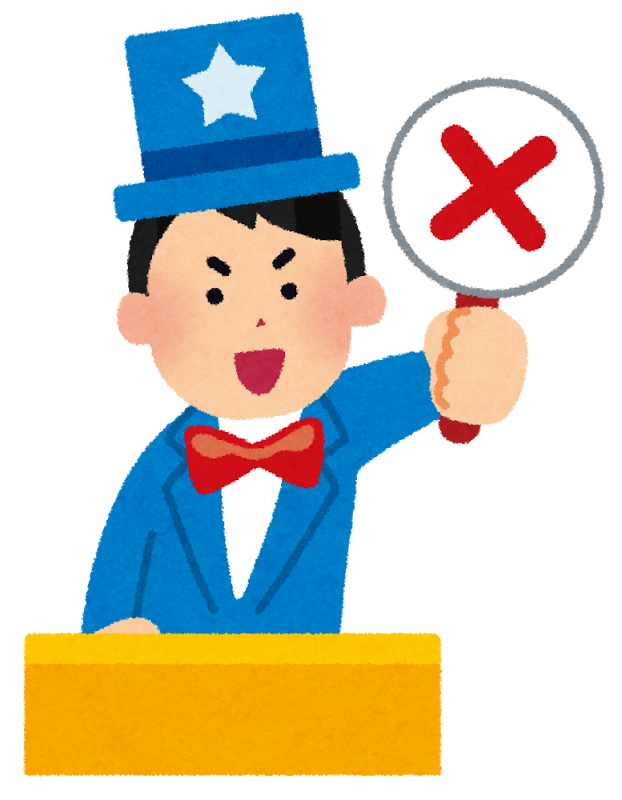 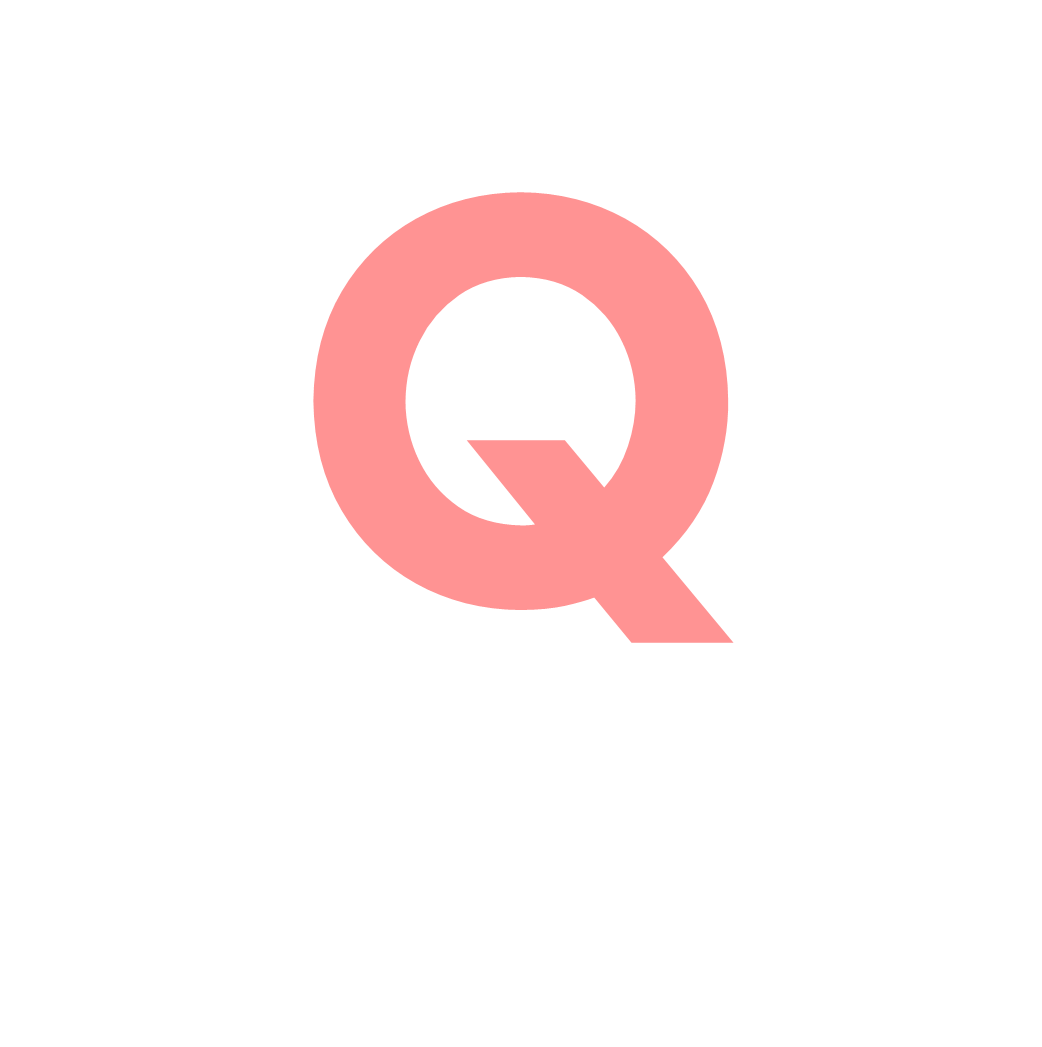 選挙クイズ
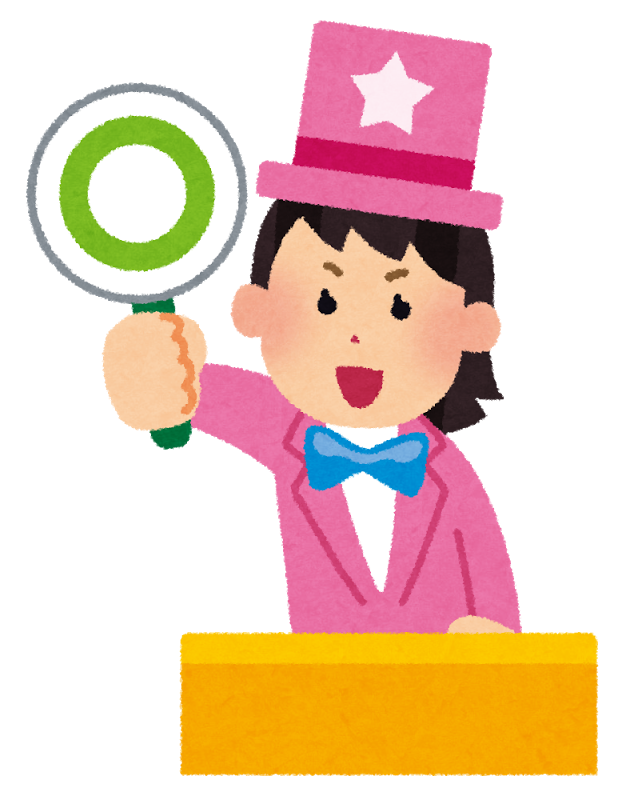 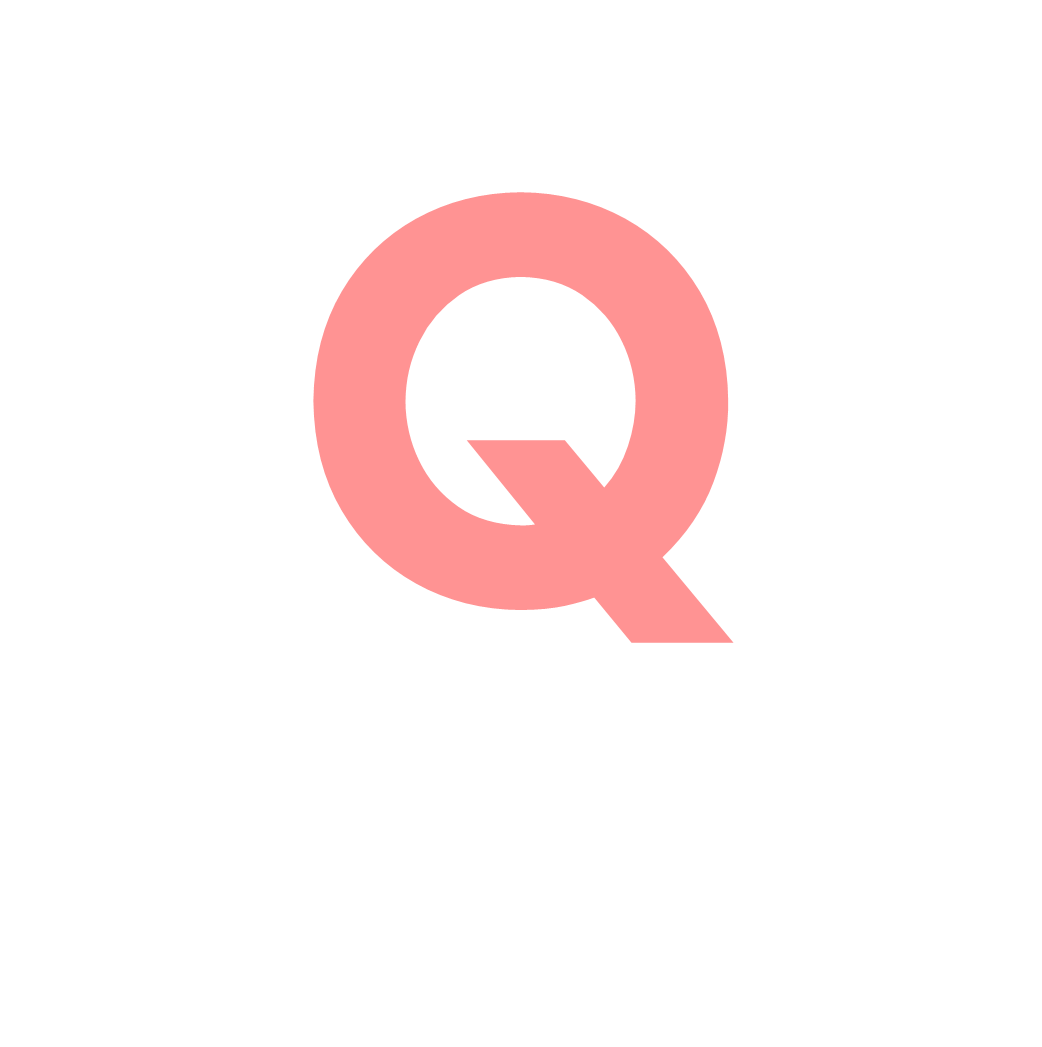 今年７月に実施予定の選挙は？
衆議院議員選挙
参議院議員選挙
解説
正解発表
今年は７月に
参議院議員選挙
その前の４月には
統一地方選挙
が予定されています。

自分の住んでいる所で選挙があるか確認してみよう
正解は
参議院
議員選挙
です。
統一地方選挙
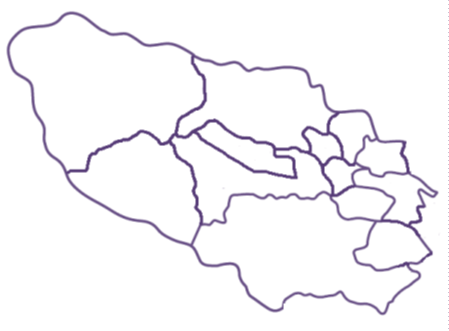 瑞穂町
青梅市
武蔵村山市
東大和市
羽村市
福生市
檜原村
昭島市
八王子市
単独選挙
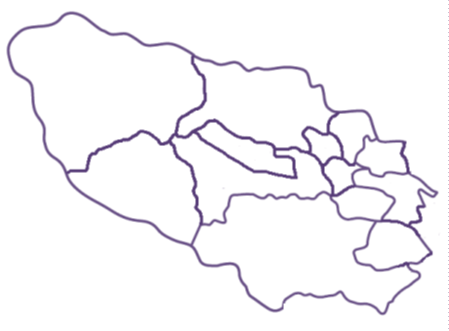 奥多摩町
青梅市
日の出町
あきる野市
立川市
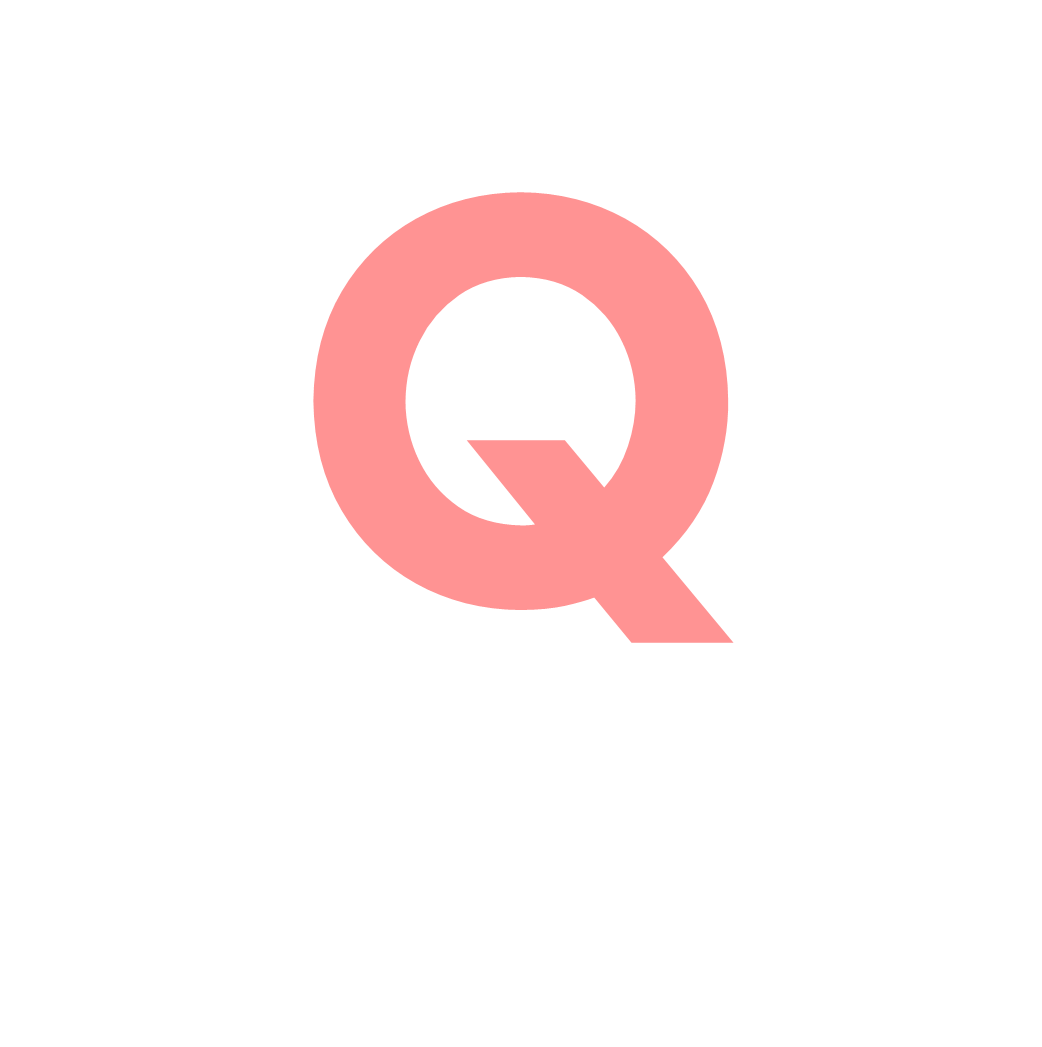 前回の参議院議員選挙18歳の投票率は何％
※前回参院選はH28.7
62.23％
48.97％
解説
正解発表
ちなみに、19歳は
53.80％でした。
どちらも、都道府県で
　　第　1　位
しかし、平成29年の
衆議院議員選挙では、18歳は48.97％、
19歳は38.64％でした。
正解は
62.23％
です。
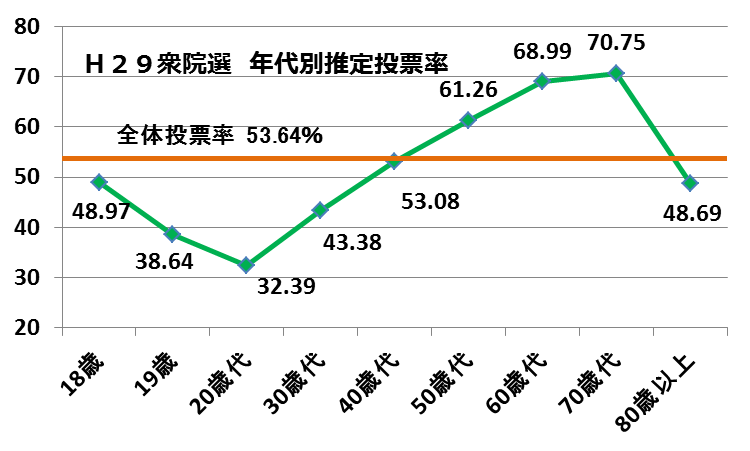 投票率が低いとどうなる？
「自分達の代表者を選挙で決める」という選挙制度の趣旨と実際の状況に差が生じてしまいます。
必ず投票する人達の要望がとおりやすくなり、政治がコントロールされる可能性が高くなります。
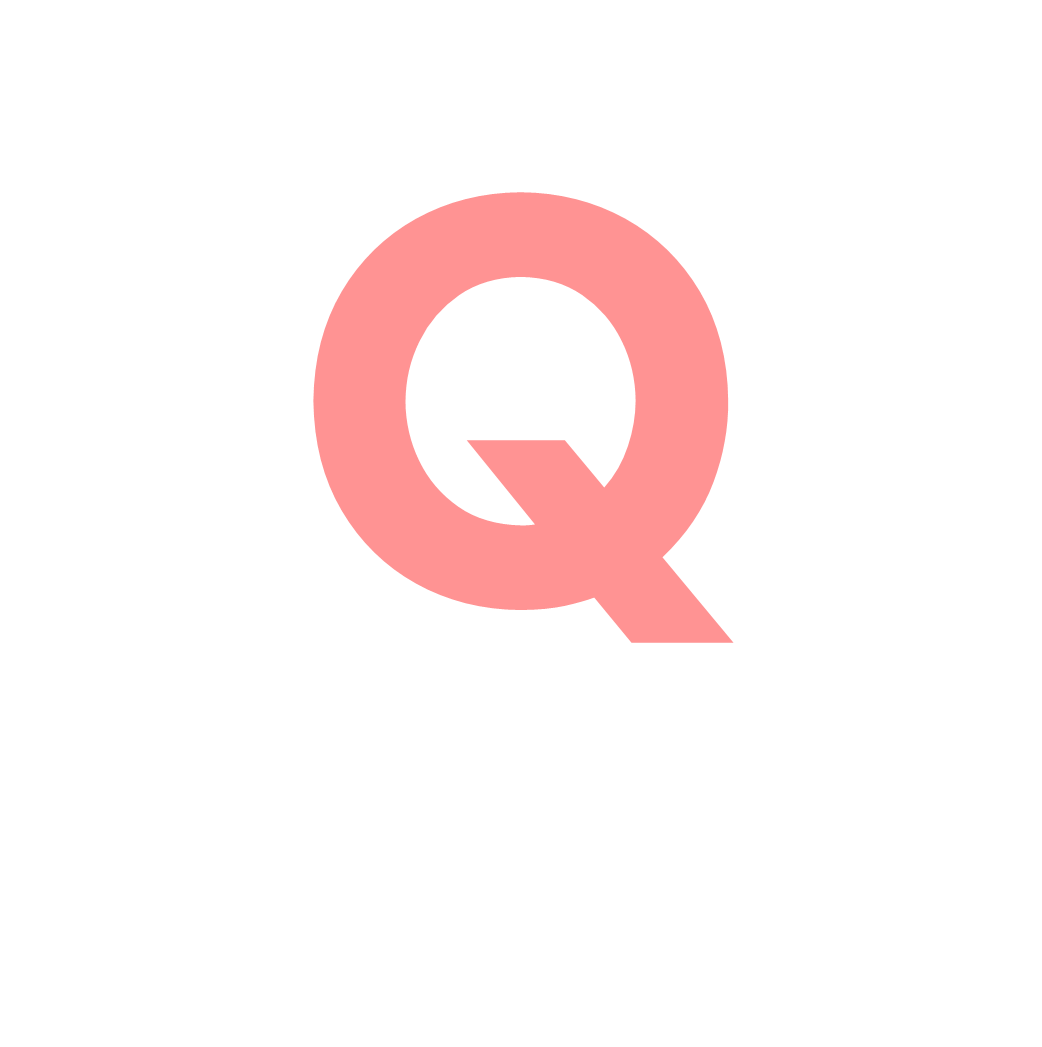 選挙権年齢の改正は
何年ぶり？
７０年ぶり
９０年ぶり
12
解説
正解発表
終戦後、20歳以上の男女と定められてから、
70年ぶり
の大改正
ちなみに90年前は、
25歳以上の男性のみに選挙権が付与さられました。
正解は
７０年
です。
13
選挙の歴史をみてみよう
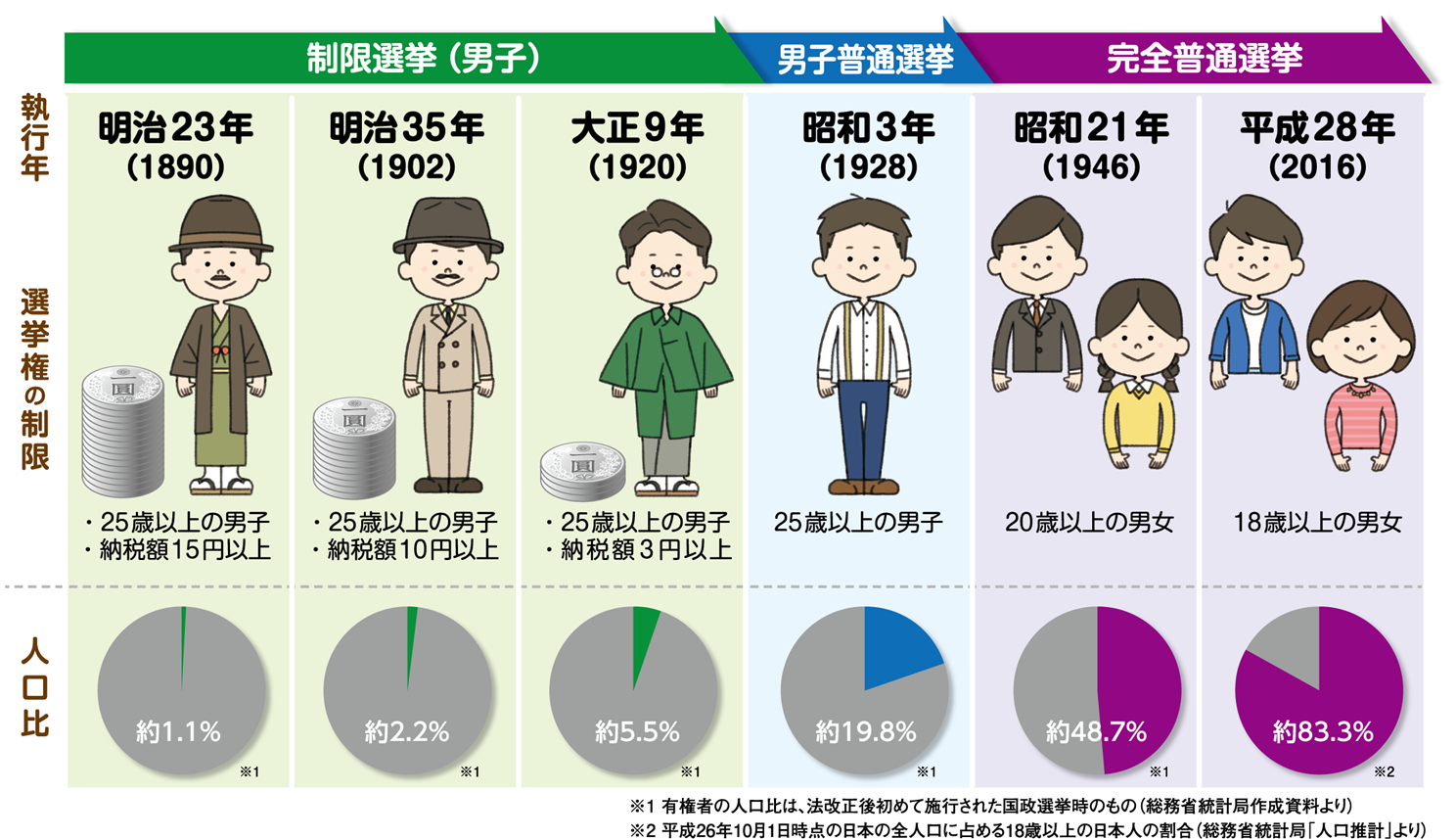 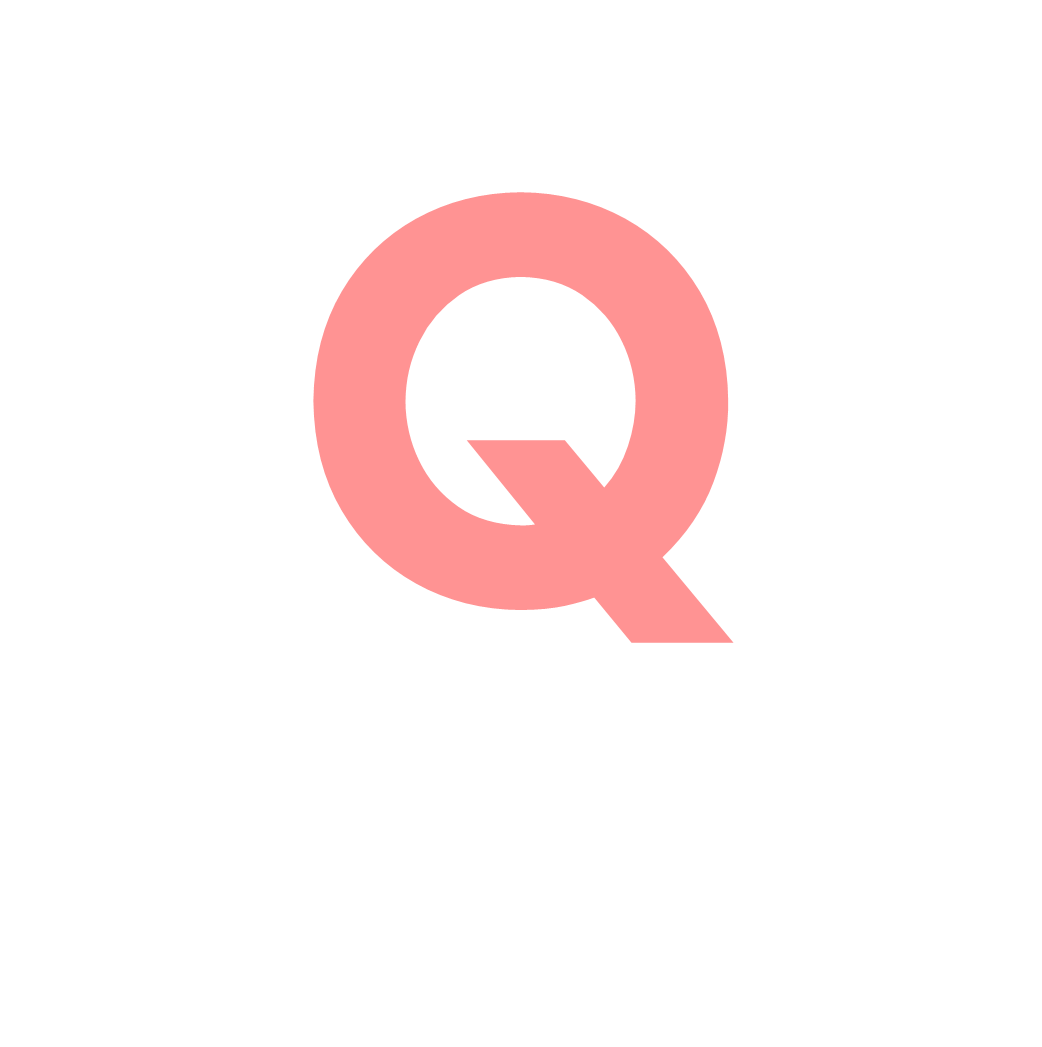 今日から東京五輪の
閉会まで選挙は何回？
※羽村市の場合
３回
４回
解説
正解発表
羽村市の場合、五輪閉幕までに選挙は3回です。
選挙で選ばれる議員等は
６ 種 類
参議院議員選挙のみ
3年に1度、その他は4年に1度の選挙になります。

※解散や辞任等は別です
正解は
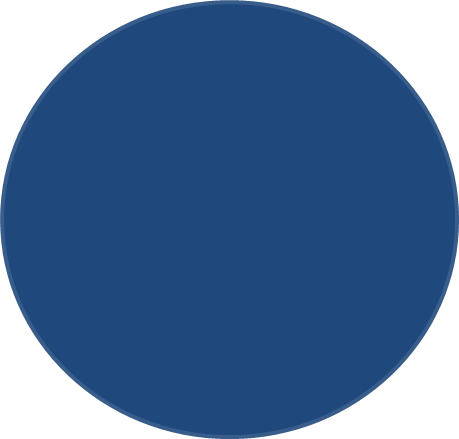 ３　回
です。
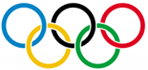 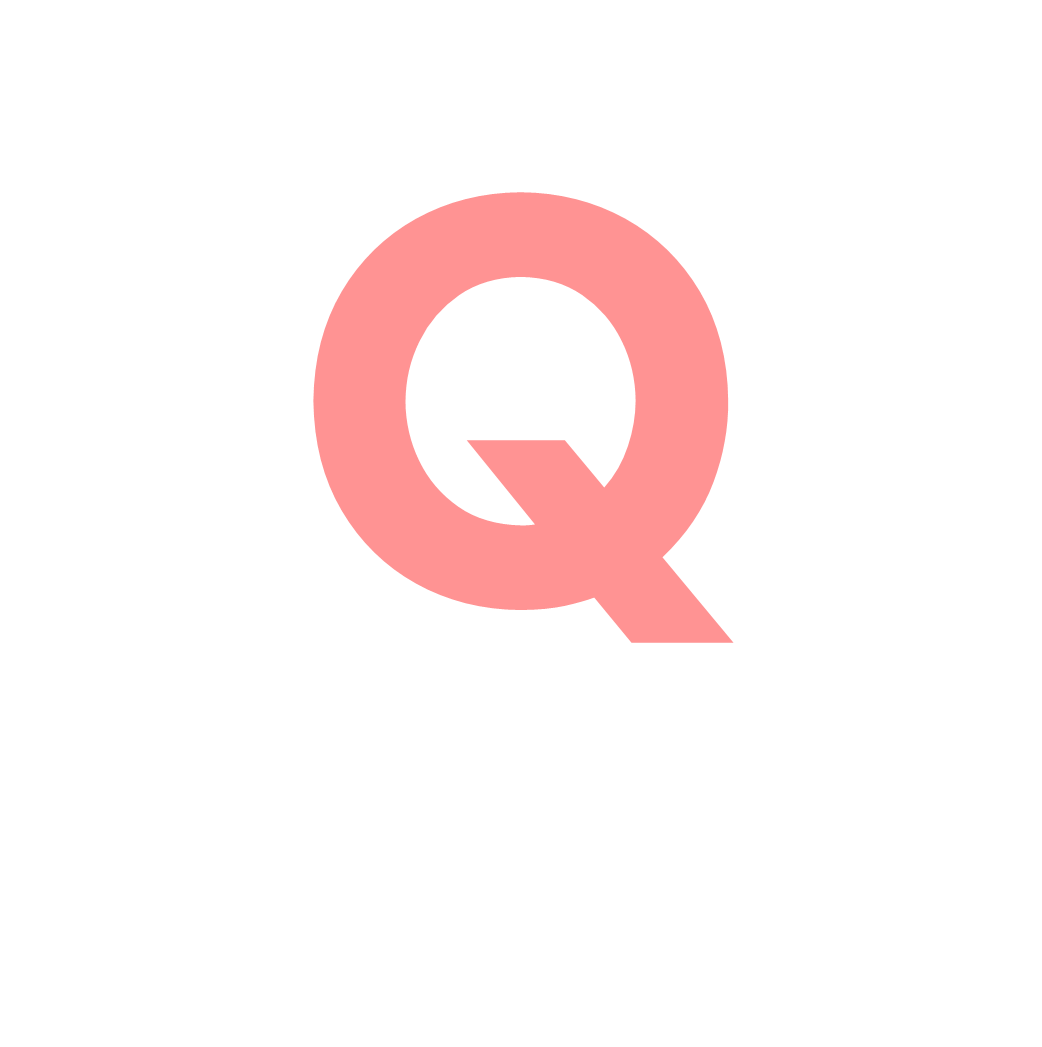 17歳でも投票できる？
できる場合がある
絶対にできない
解説
正解発表
「年齢計算ニ関スル法律」では、
　誕生日の前日
に満１８年となり、
「選挙権年齢要件」を満たすことから、投票日の翌日が１８歳の誕生日であれば、投票できる場合があります。
正解は
できる場合がある
です。
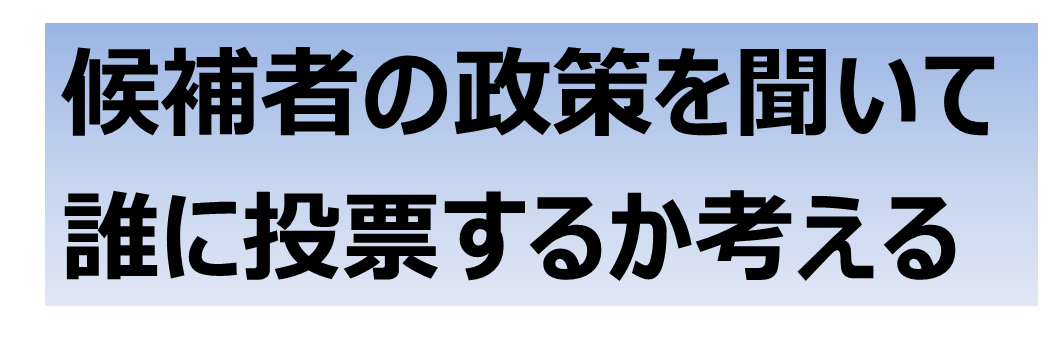 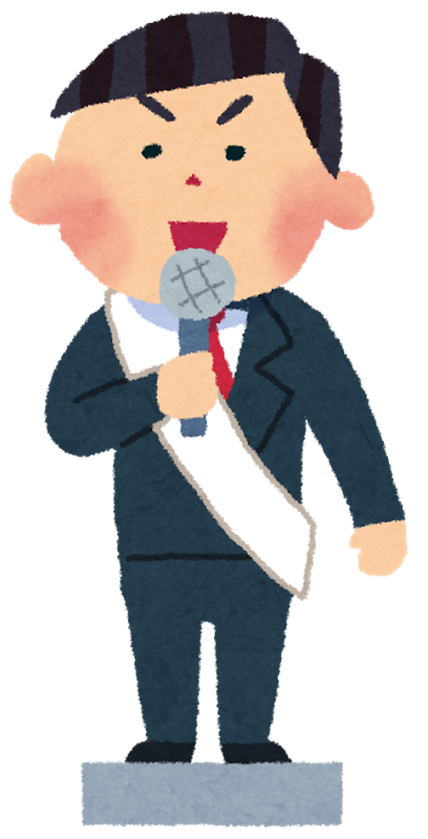 選挙の争点
・みなさんはＴＯＨＹＯ市という架空地域の住民
・ＴＯＨＹＯ市に利便性の高い広大な空き地
・３人の候補者が空き地の活用方法を提案
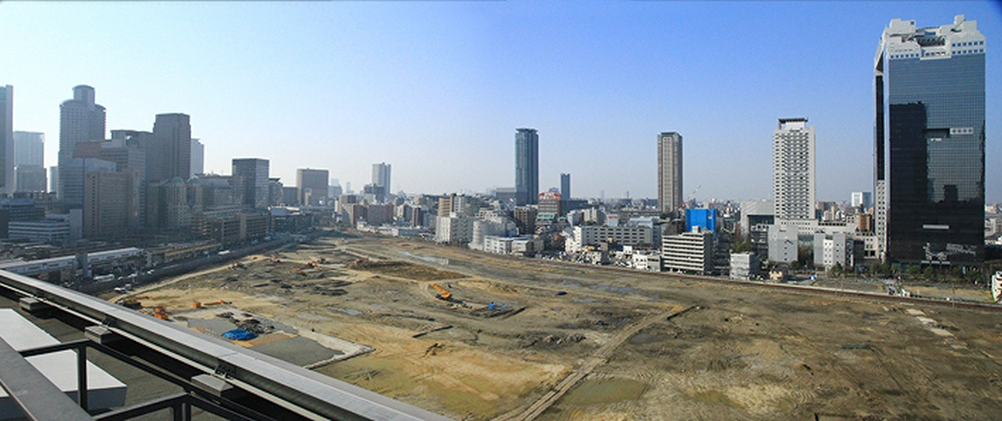 動画視聴
（候補者の主張）
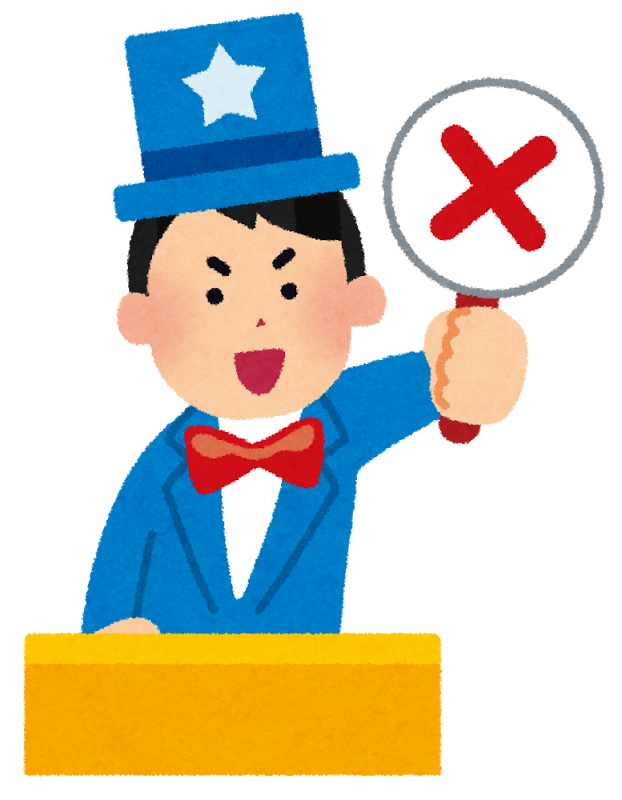 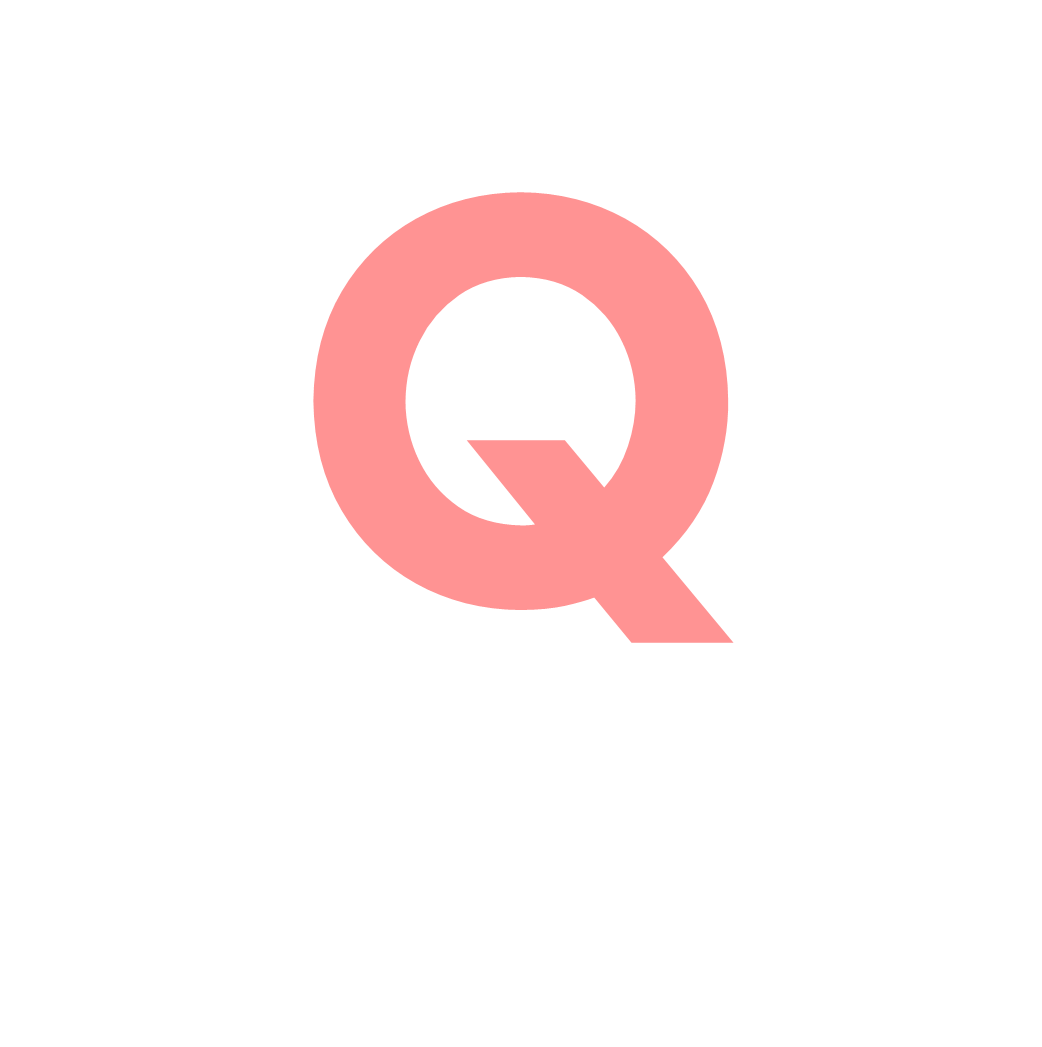 選挙クイズ
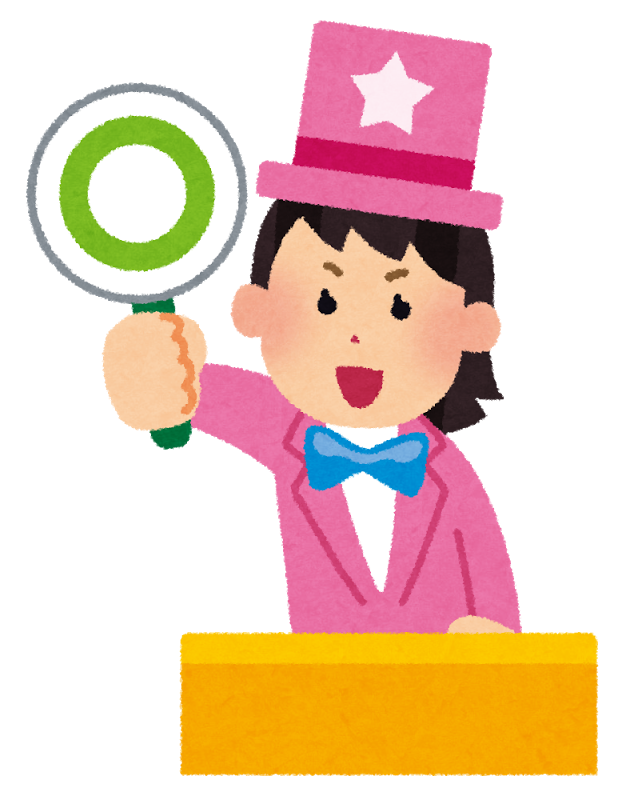 ～パート2～
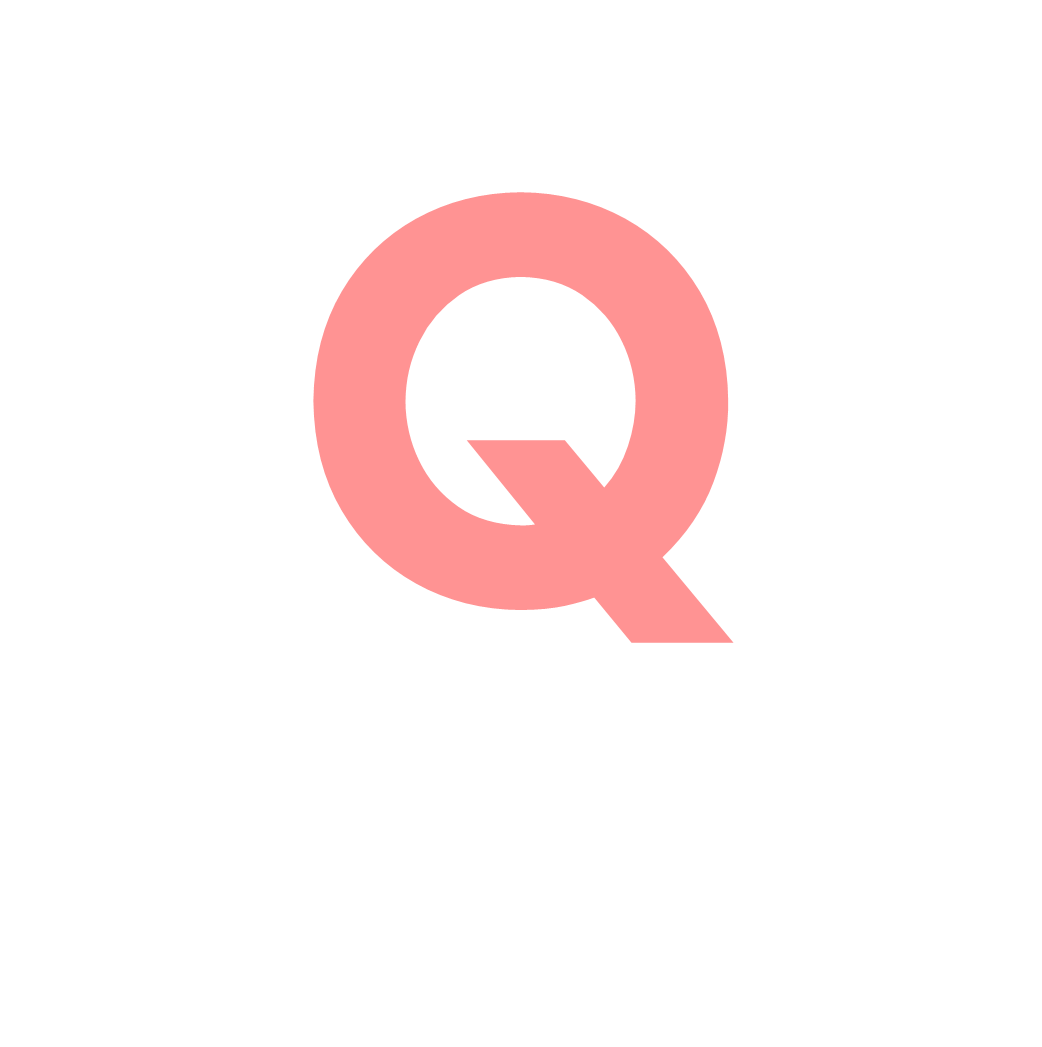 自宅のインターネットで投票はできるか？
できる
できない
24
解説
正解発表
現行法ではできません。
投票は、原則、投票所で行うことになります。
必ず、自分で投票に行ってください。
正解は
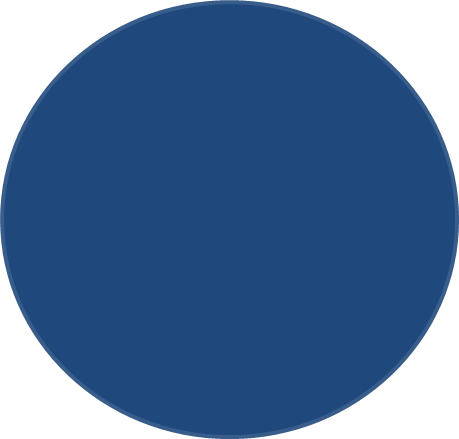 できない
です。
25
投票所入場整理券が家に送付されます
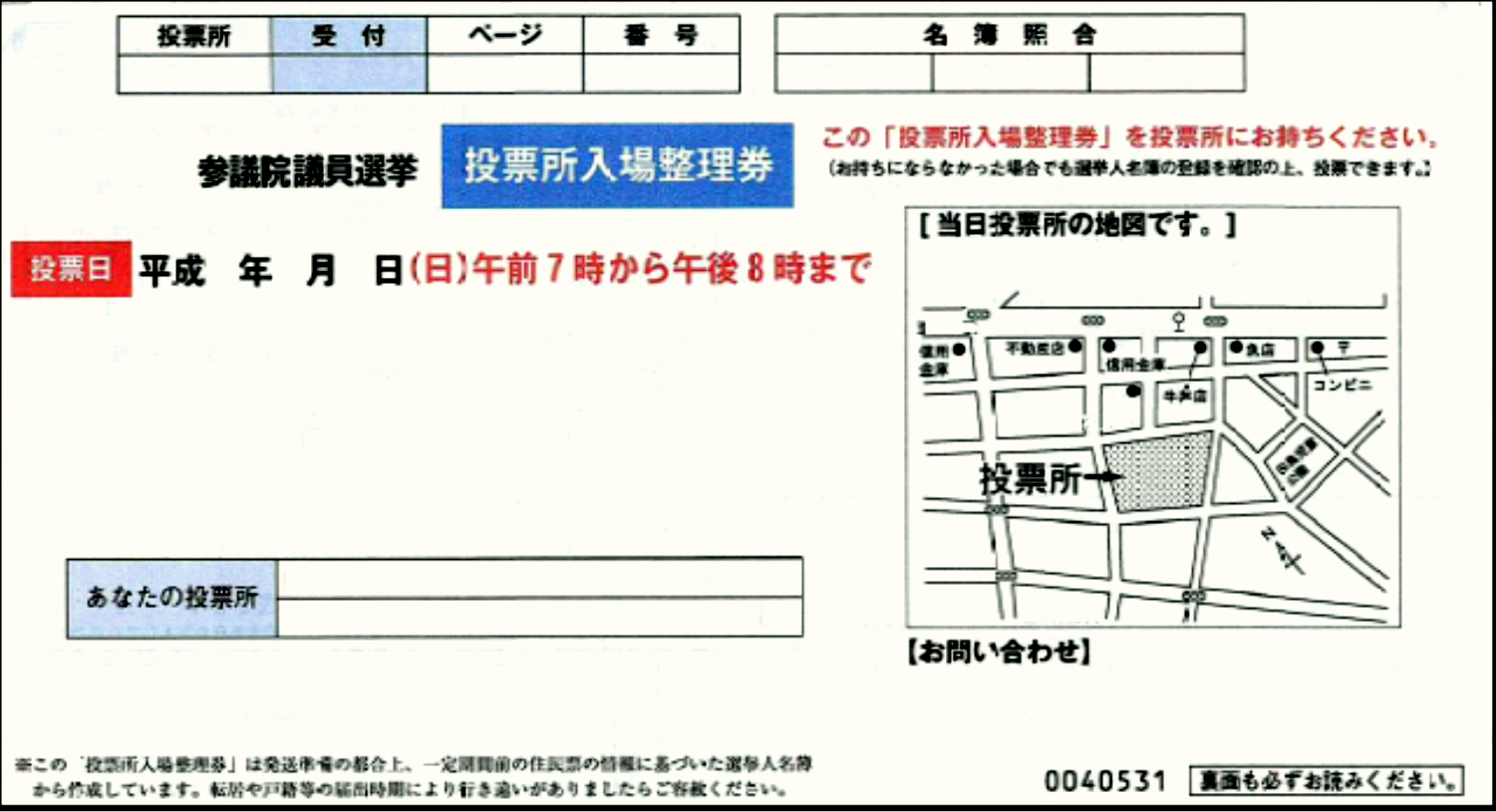 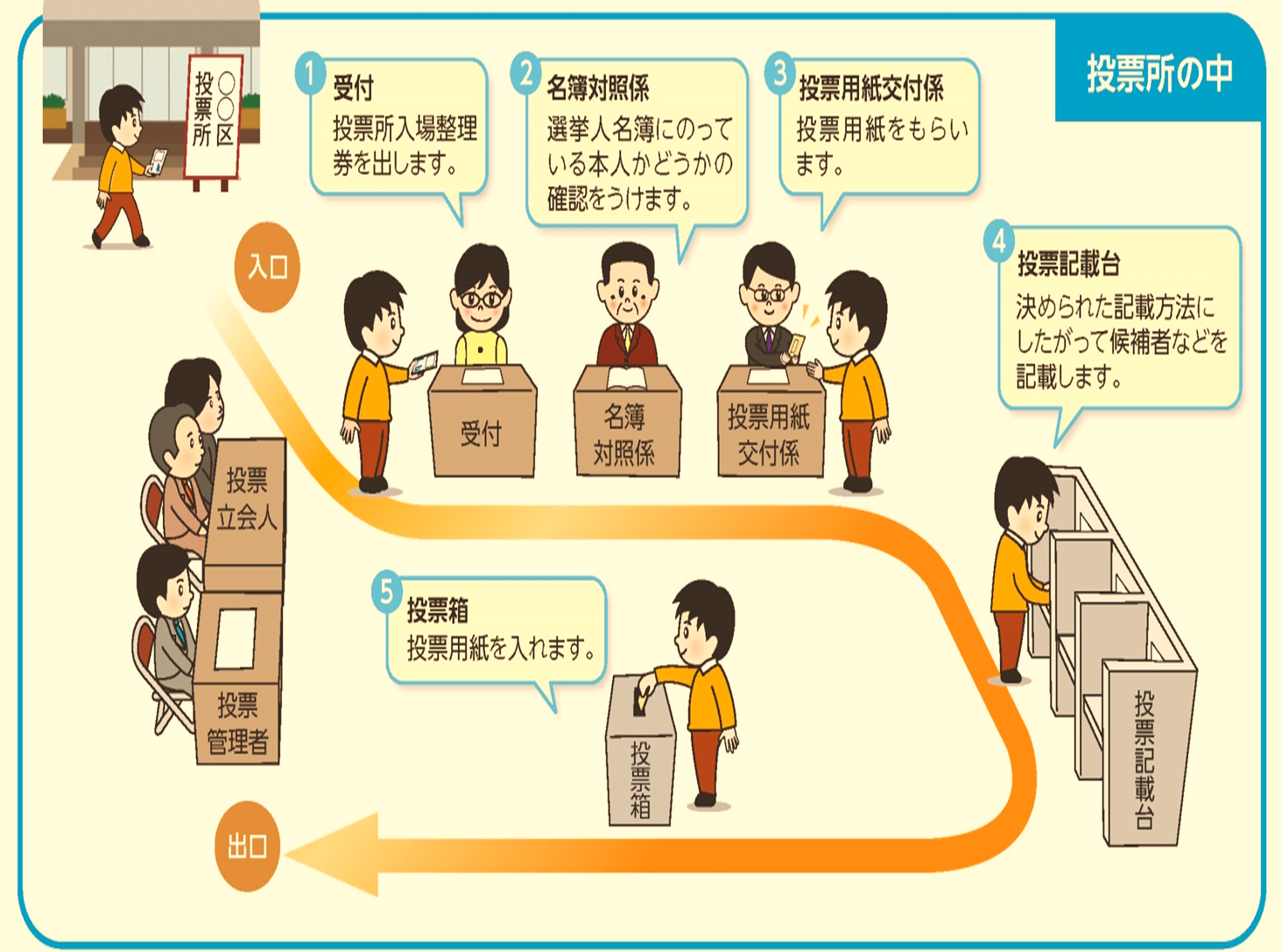 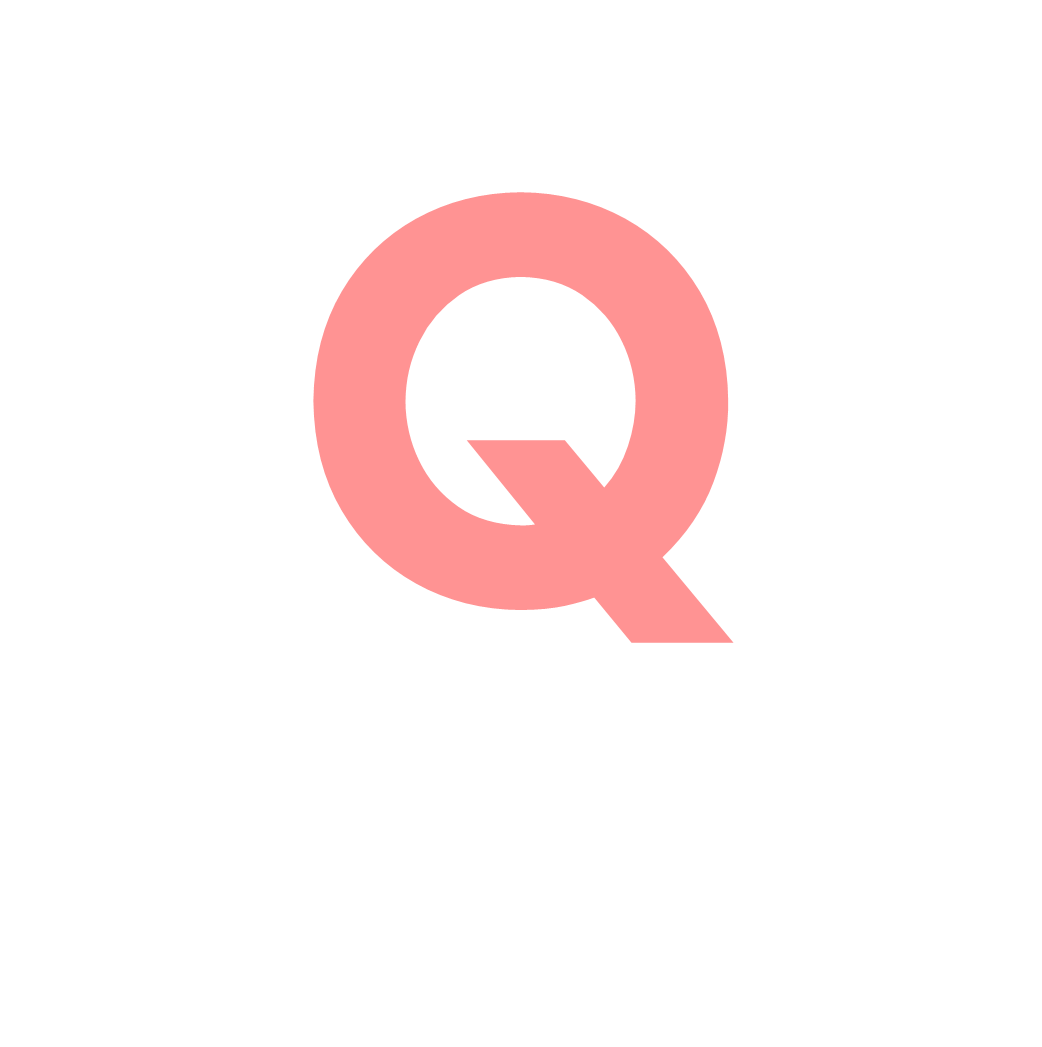 投票日は用事で投票所に行くことができません。
どうしたらいい？
あきらめる
期日前投票する
28
解説
正解発表
投票日当日に予定がある場合は、
期日前投票
ができるので、投票をあきらめることはありません。
市役所などで、当日の投票所と同様、２０時まで投票可能です。
正解は
期日前投票する
です。
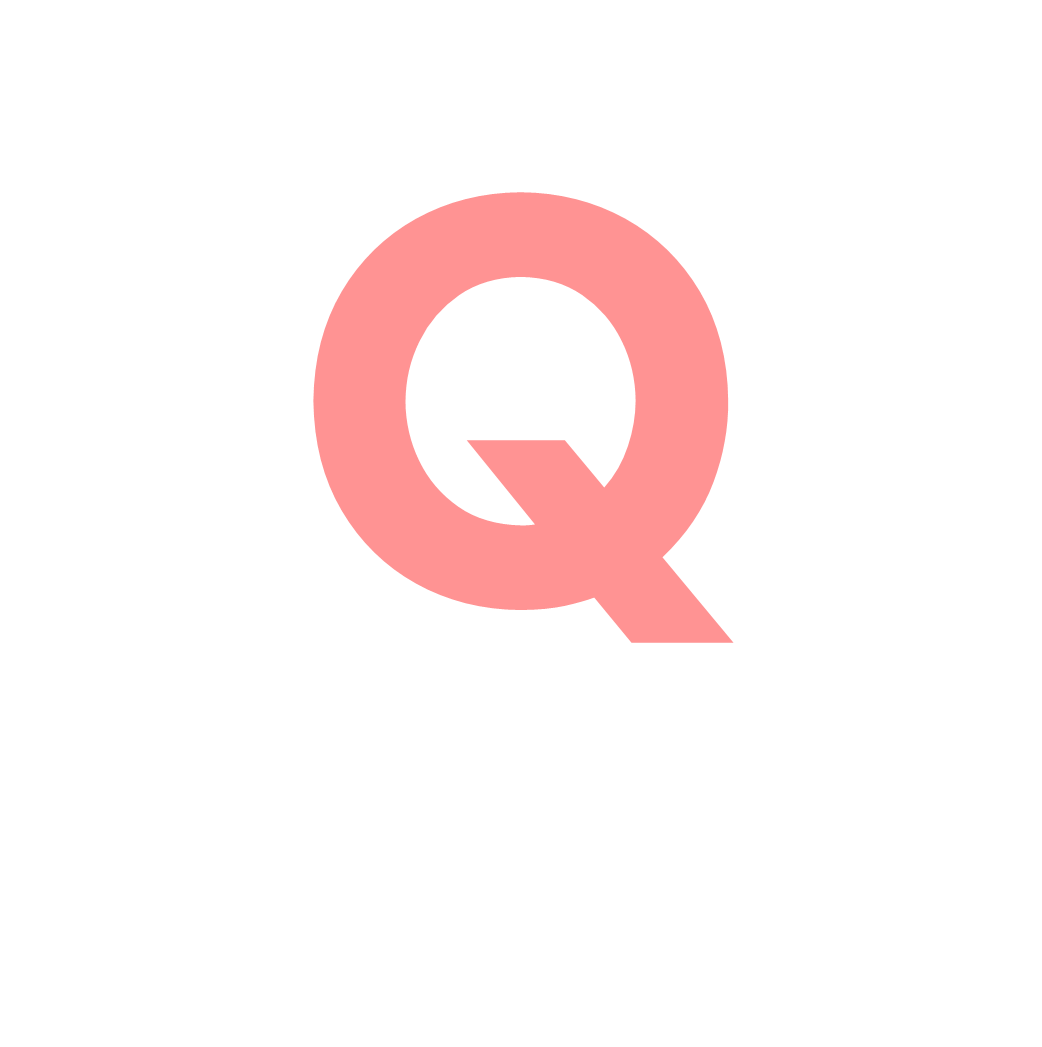 投票率が10パーセントを切った場合、選挙の結果はどうなる？
選挙のやり直し
選挙結果は確定
30
解説
正解発表
投票率が低く、国民の意思を反映していないと考えられたとしても、
やり直しはしません
投票率にかかわらず、結果は確定します。
「自分達の代表者を選挙で決める」という選挙制度の趣旨と違ってしまいます。
正解は
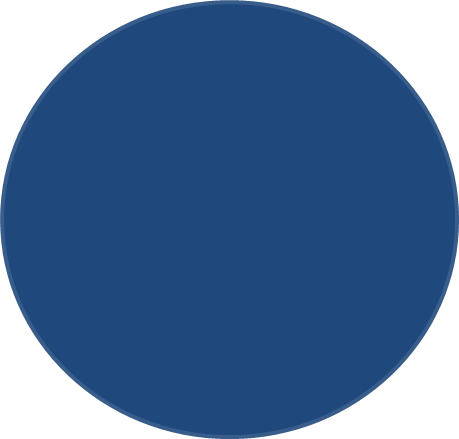 結果確定
です。
31
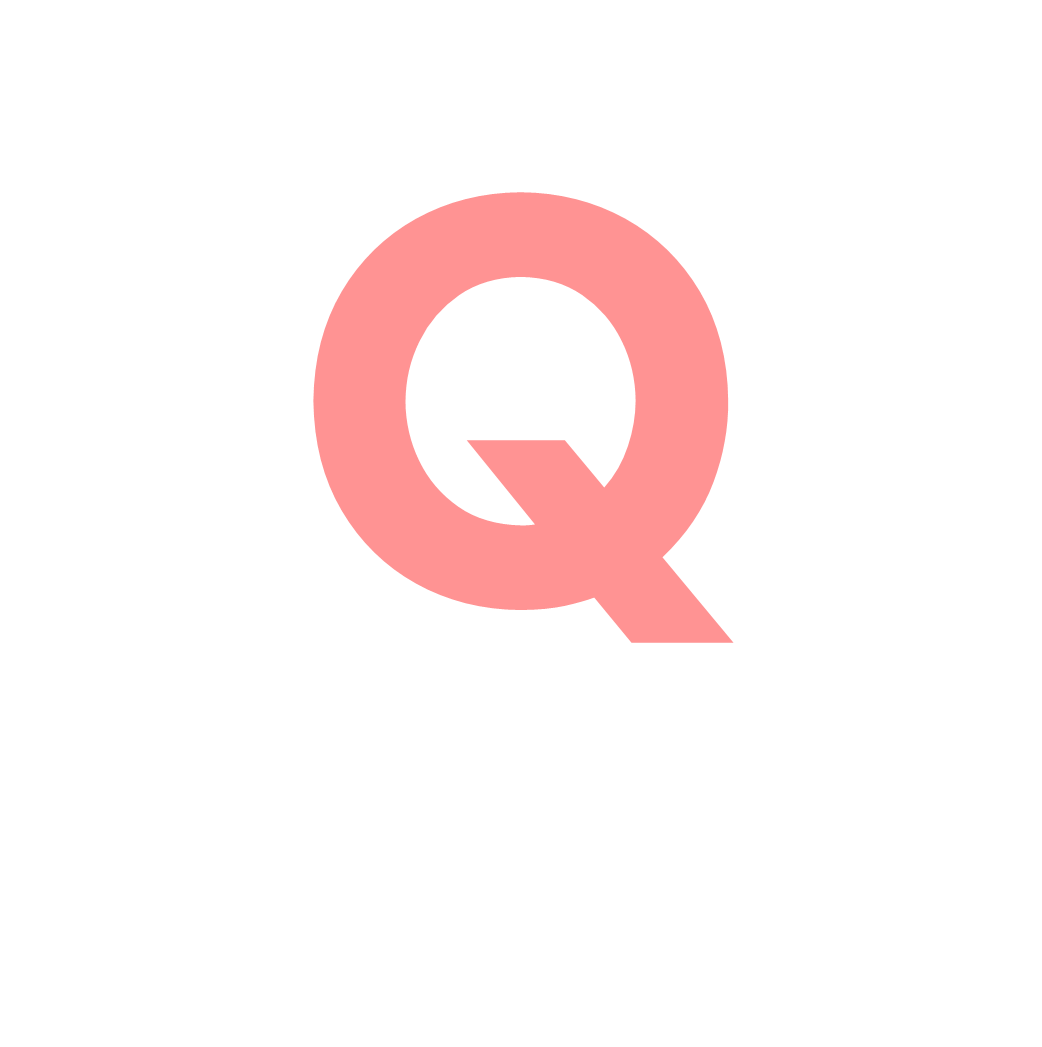 開票結果が
同点だったら？
決選投票
くじびき
32
解説
正解発表
同数の得票で、当選と
落選が分かれた場合、
当選人は法律により
くじびき
で決めることになります。

ただし、くじの方法は法律でも決まっていません
正解は
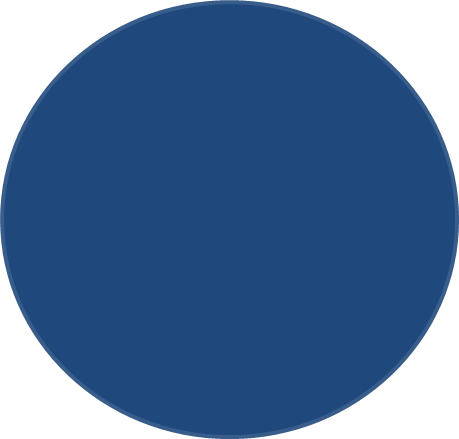 くじびき
です。
33
もう一度考えてみよう
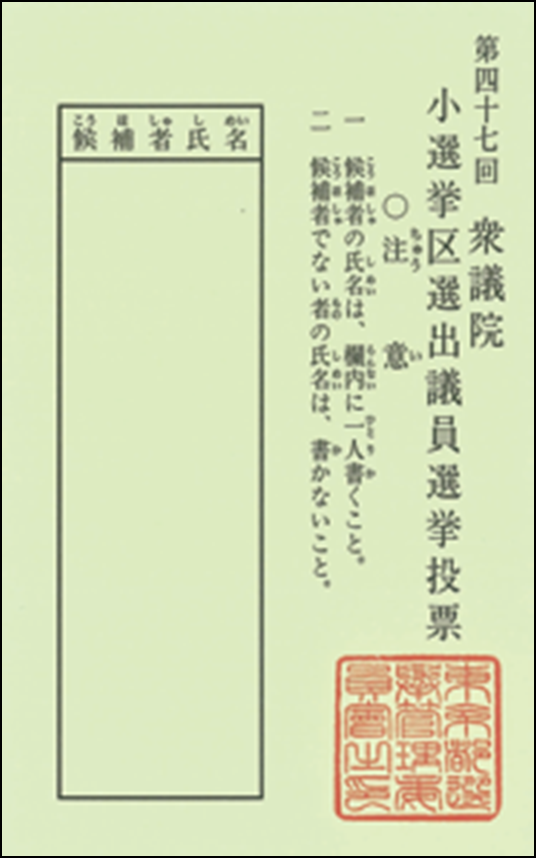 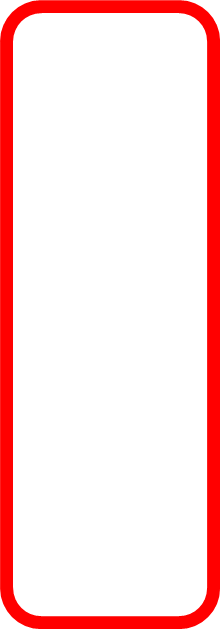 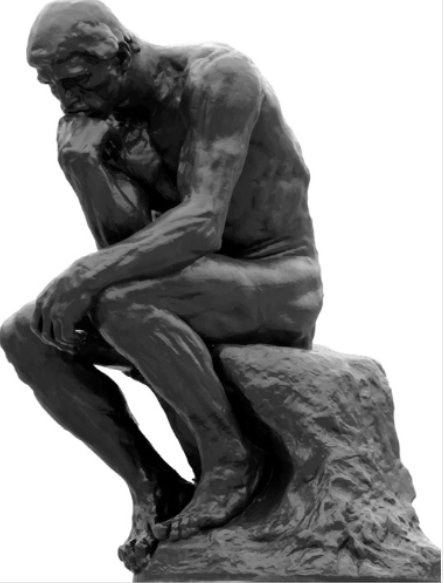 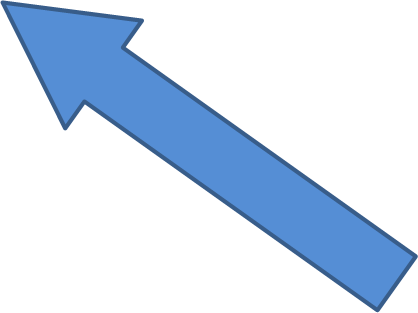 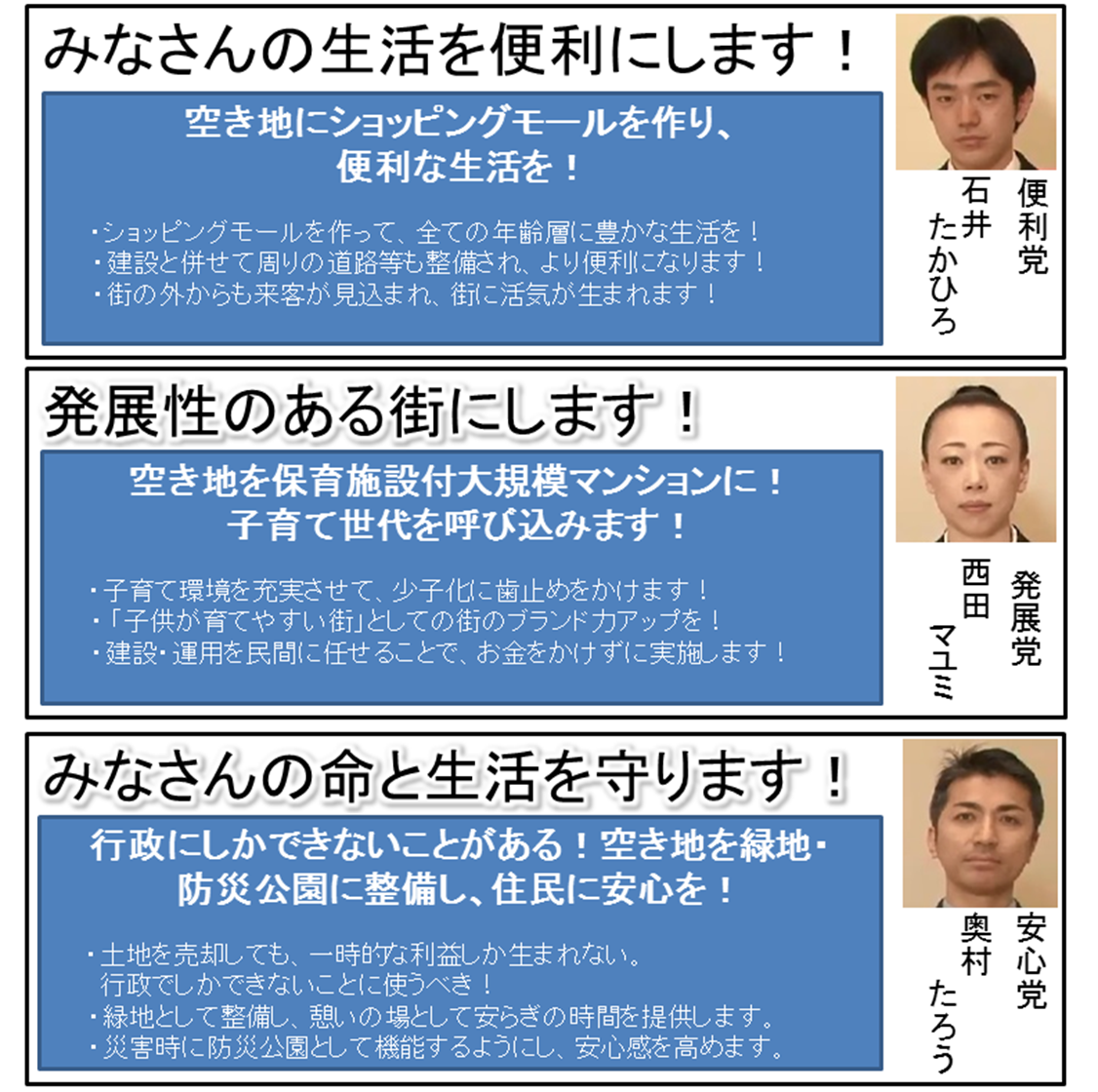 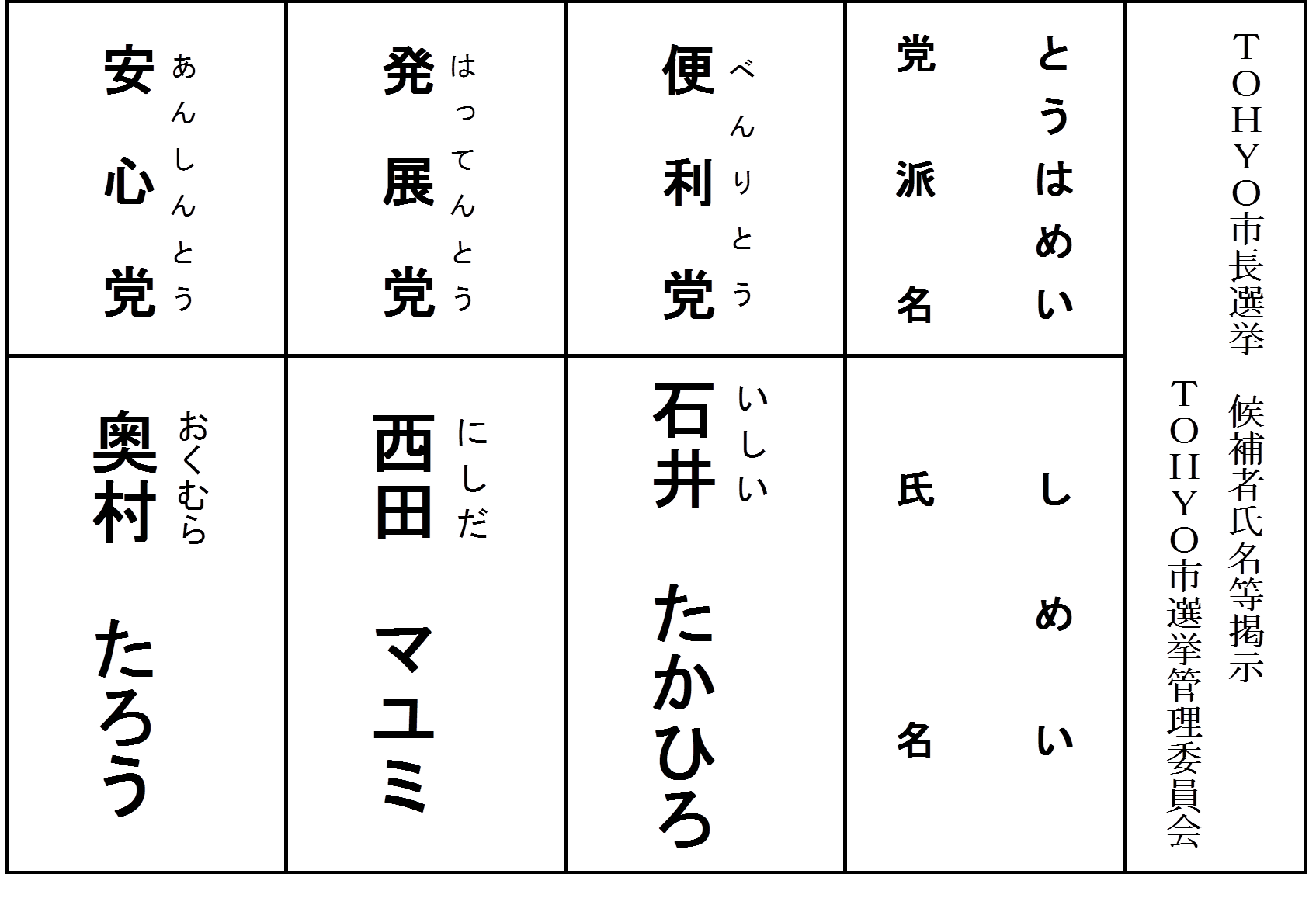 それでは、投票です
動画視聴
（選挙のススメ）
どうしていま、選挙の話？
投票先を決めるには？
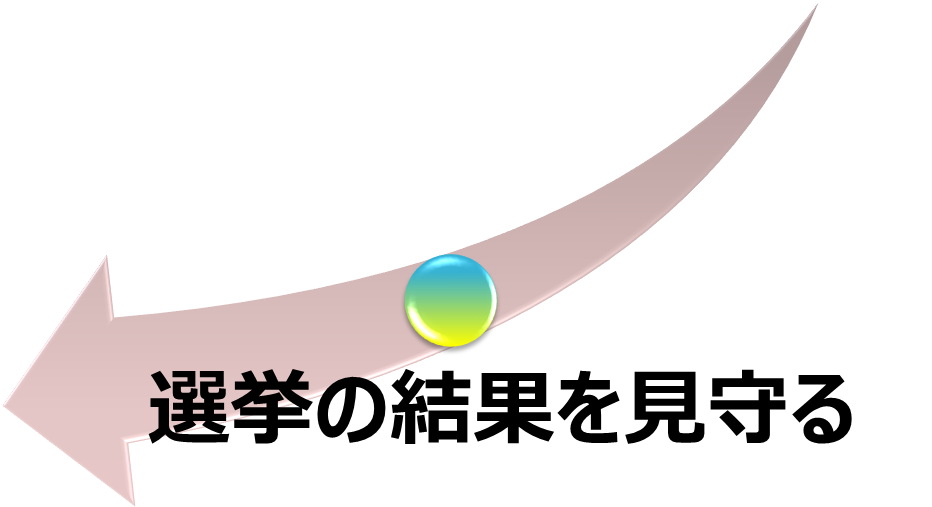 情報を集める方法は？
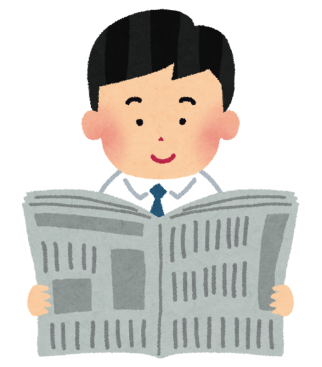 国政選挙・知事選挙の場合
政見放送
選挙公報
選挙ポスター
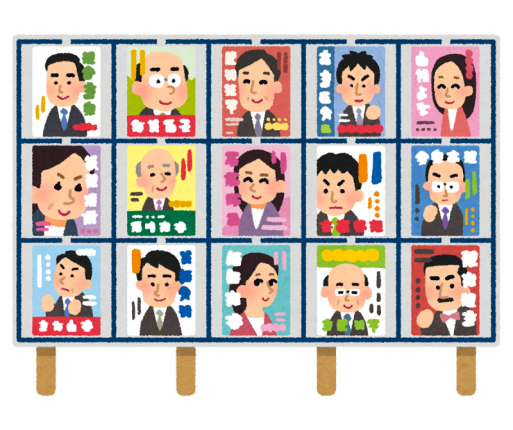 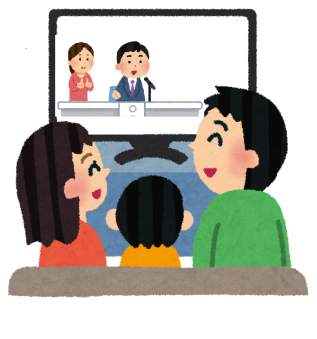 街頭演説・
街宣カー
友達や身近な
ひとに聞く
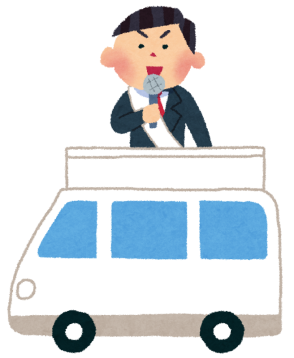 候補者や政党の
ビラ・はがき等
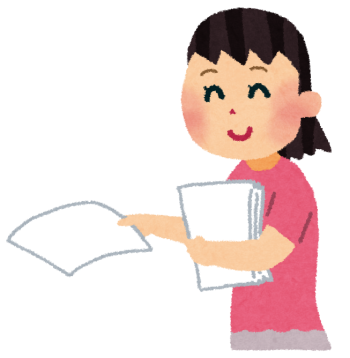 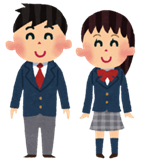 候補者・政党の
ＨＰや
ＳＮＳ等
テレビ・新聞など
のマスメディア
による報道
まとめサイトなど
ネット
上の情報
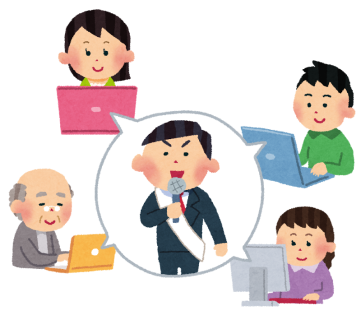 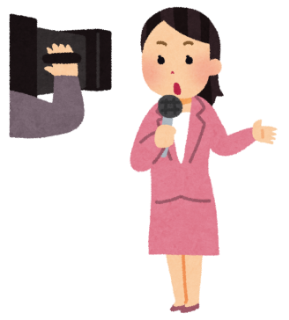 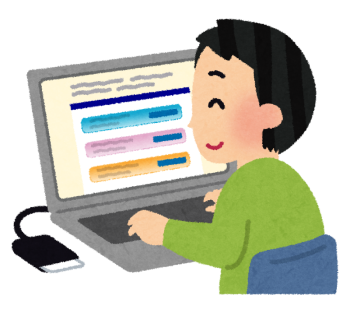 投票先を選ぶ基準
さいごに…